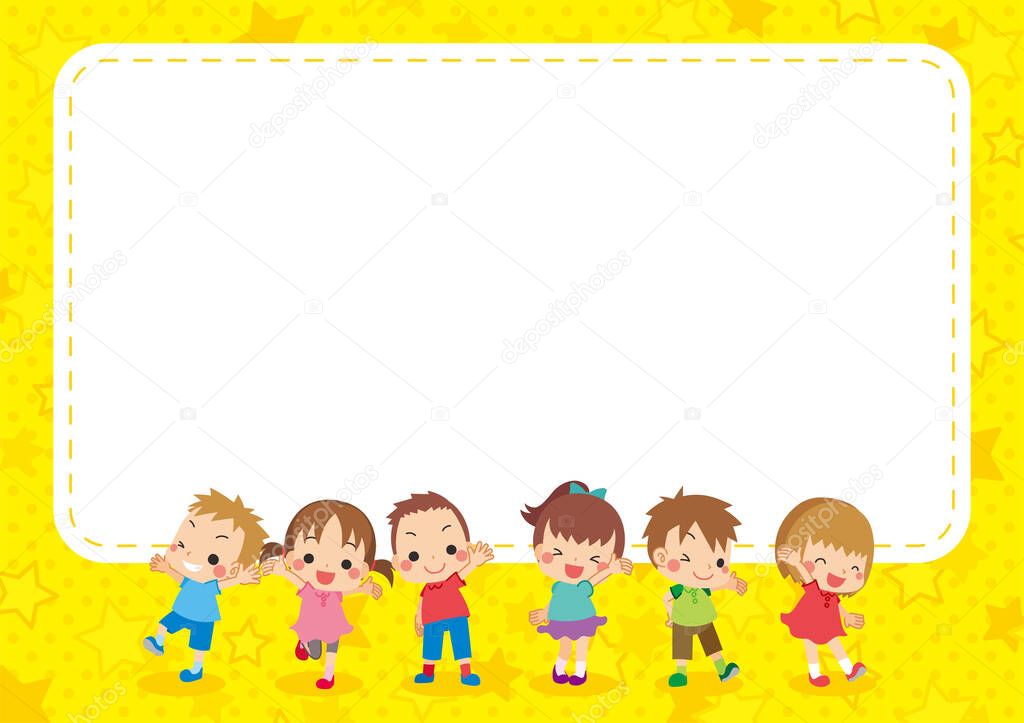 LUYỆN TỪ VÀ CÂU
Lớp 2 A – GV: Nguyễn Thị Minh
NGÀY HÔM QUA ĐÂU RỒI ?
Bài 2
TIẾT 4. LUYỆN TẬP
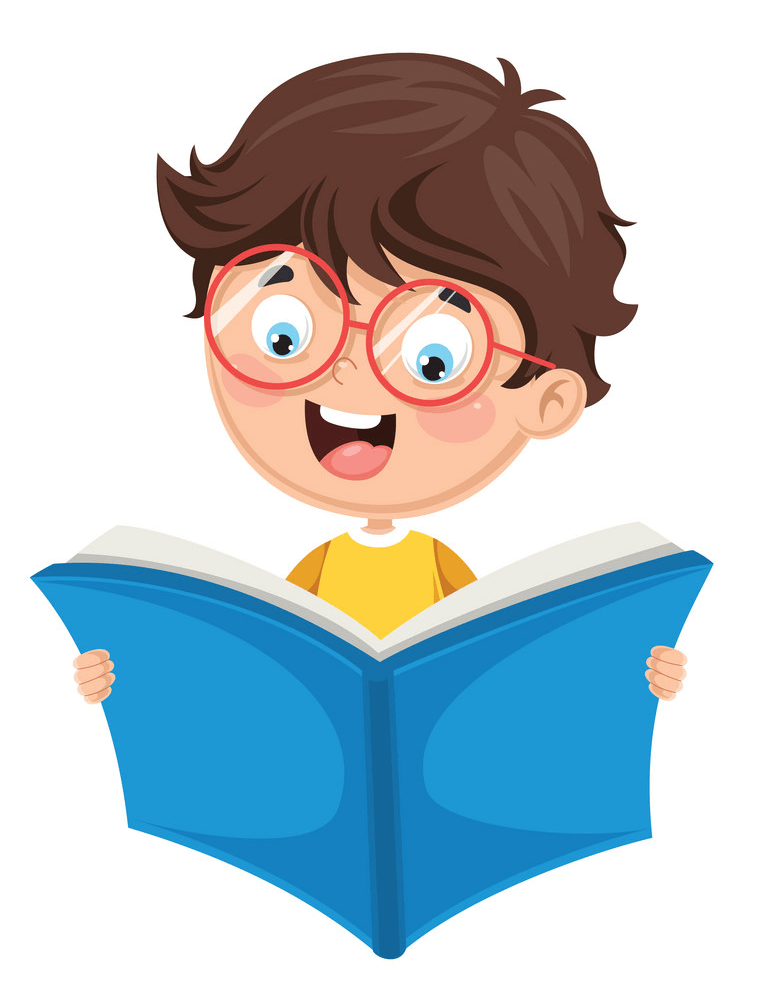 Luyện tập
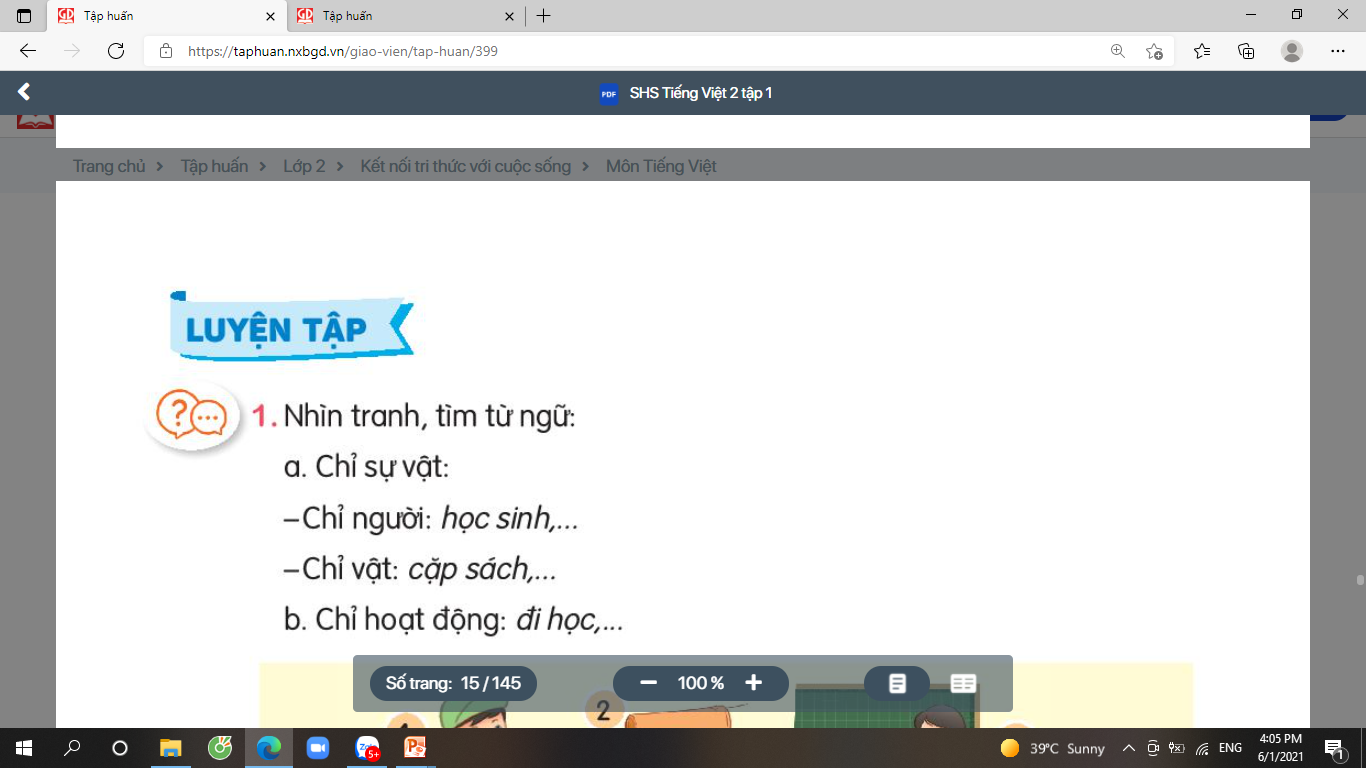 1. Nhìn tranh, tìm từ ngữ..
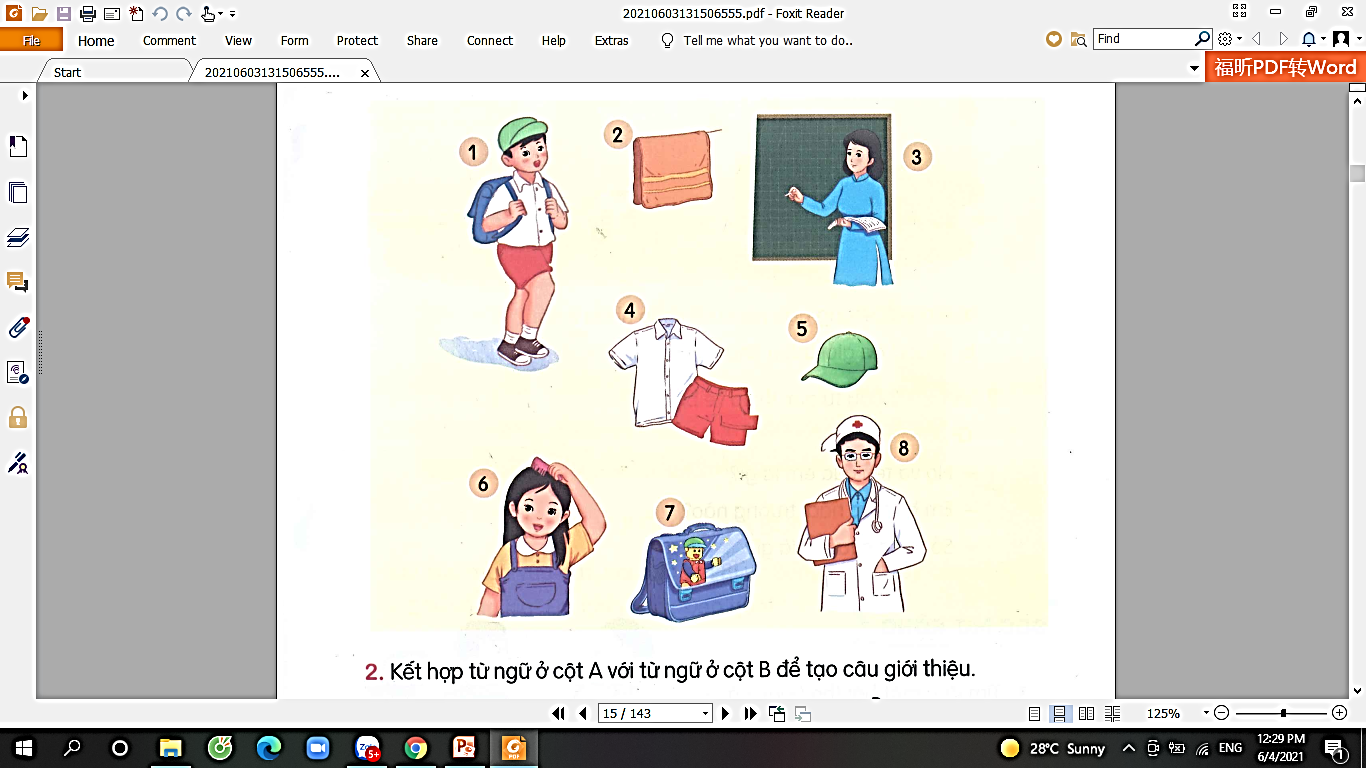 a. Chỉ sự vật:
 - Chỉ người: học sinh,... 
 - Chỉ vật: cặp sách,…
b. Chỉ hoạt động: đi học,…
Các con hãy suy nghĩ trong 2 phút nhé!
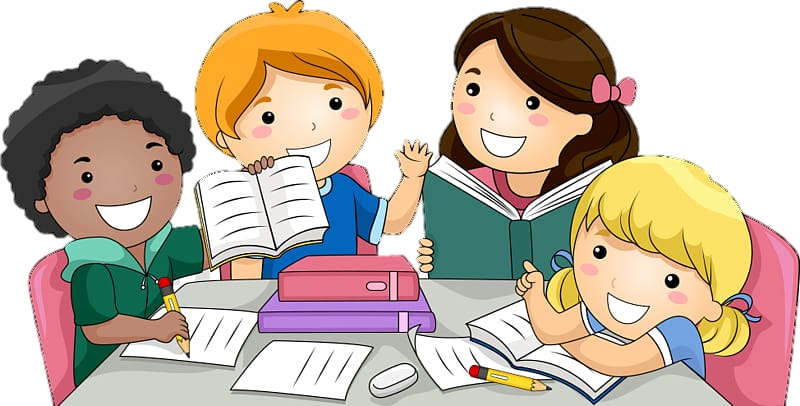 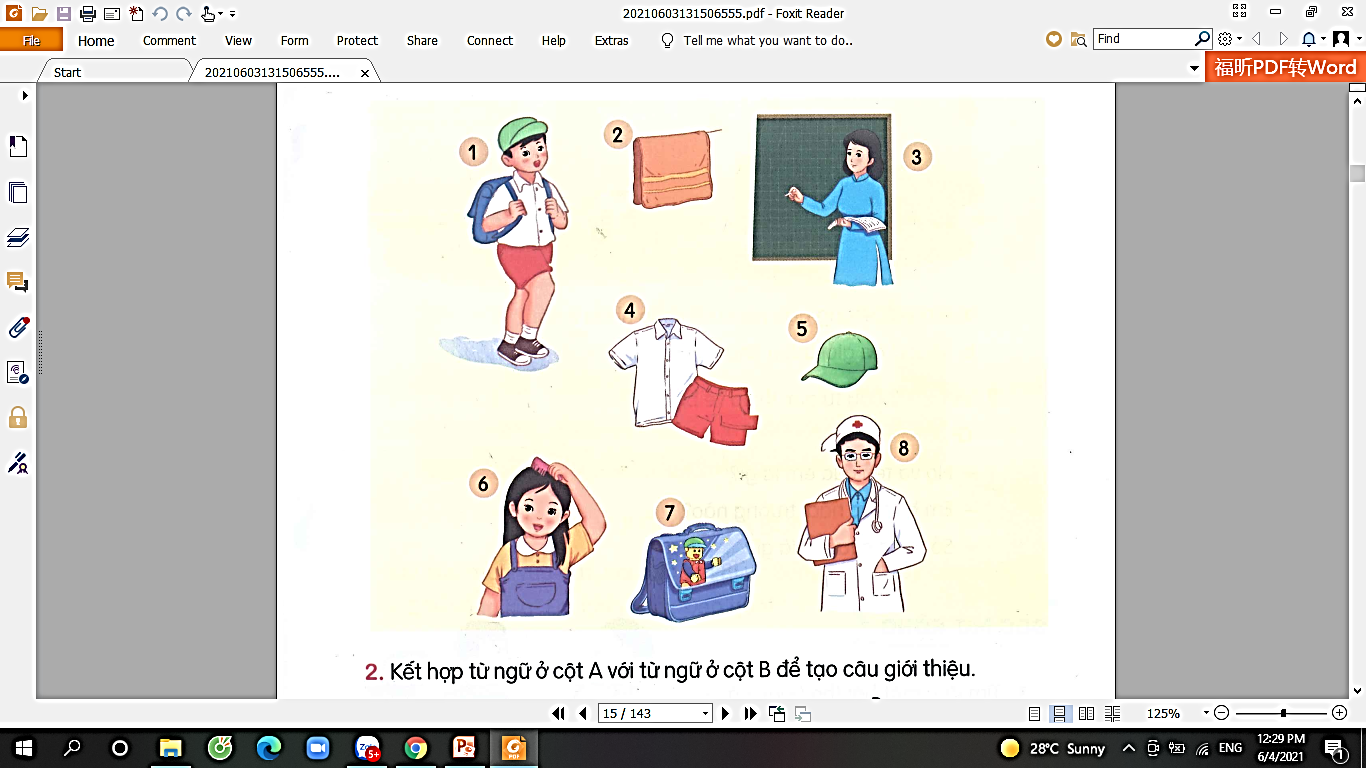 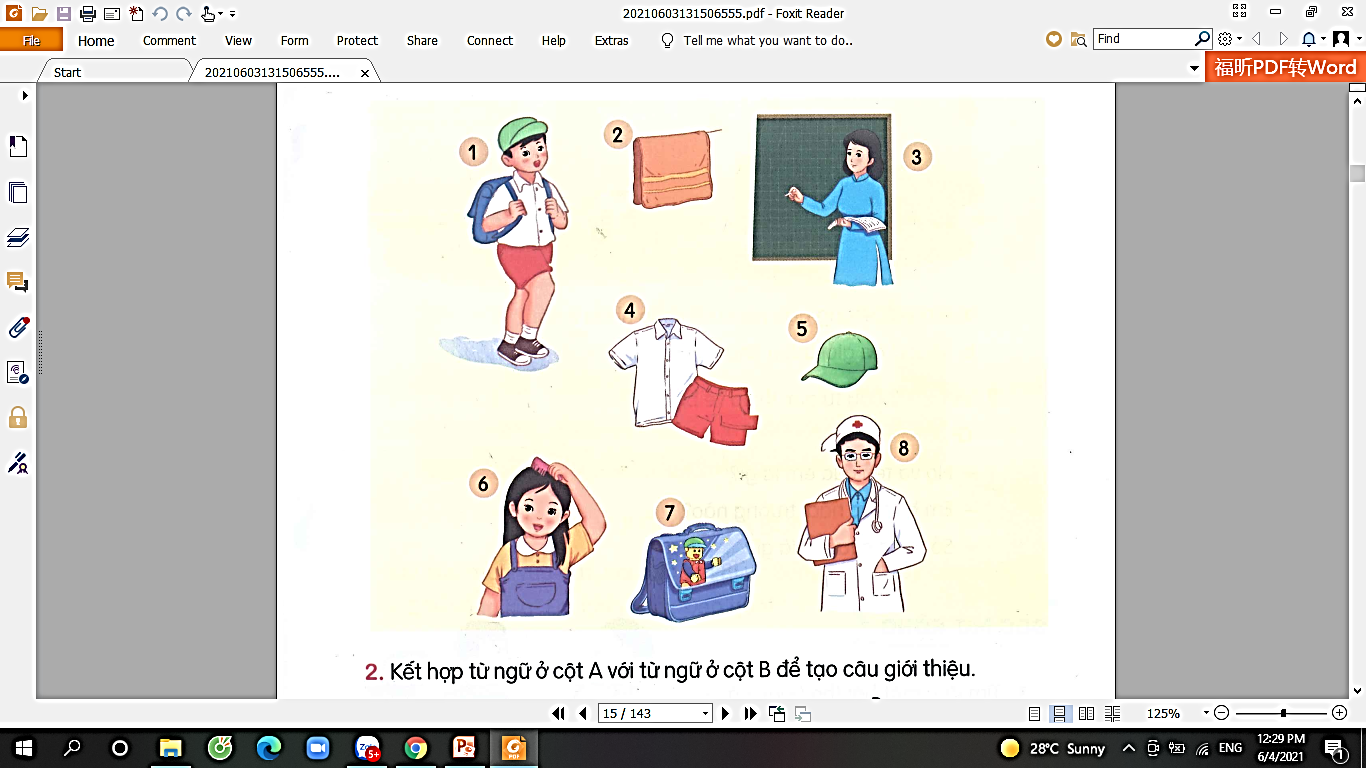 1. đi học 
6. chải đầu
3. giảng bài
1. học sinh
3. cô giáo
8. bác sĩ
6…..
7. cặp sách 
2. khăn mặt
4. quần áo 
5. ……
2.  Kết hợp từ ngữ ở cột A với từ ngữ ở cột B để tạo thành câu giới thiệu:
A
B
Bạn Hà
là bác sĩ.
là Trường Tiểu học Lê Quý Đôn.
Bố em
Trường em
là học sinh lớp 2A.
[Speaker Notes: GV kích chuột vào từng ô cột A để hiện đáp án.]
3. Đặt một câu giới thiệu theo mẫu ở bài tập 2.
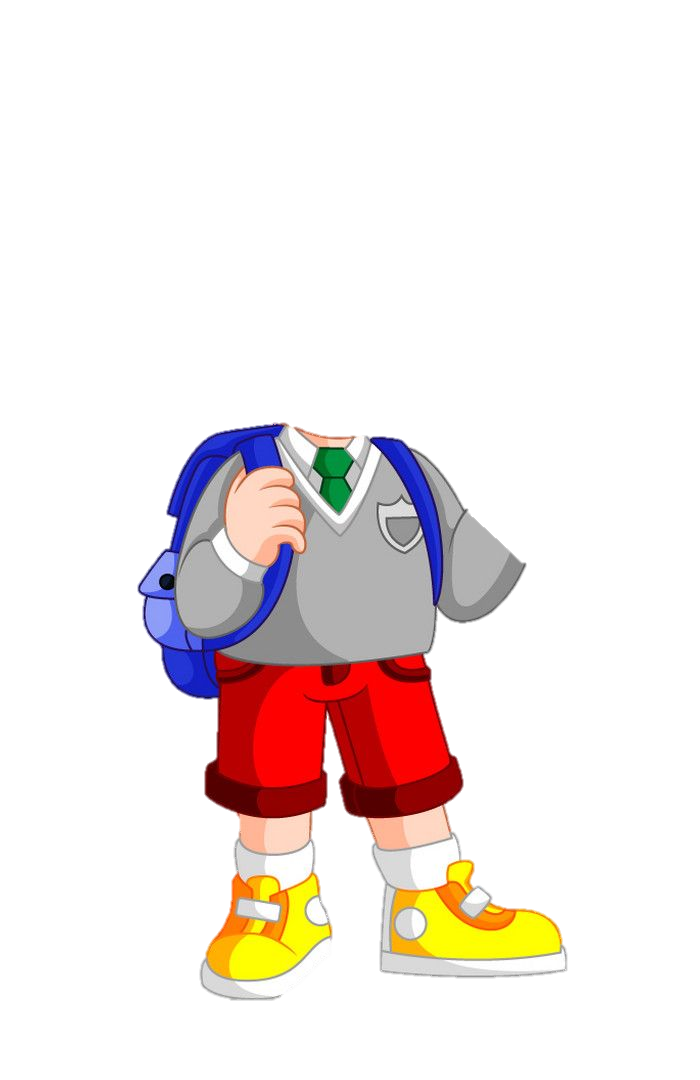 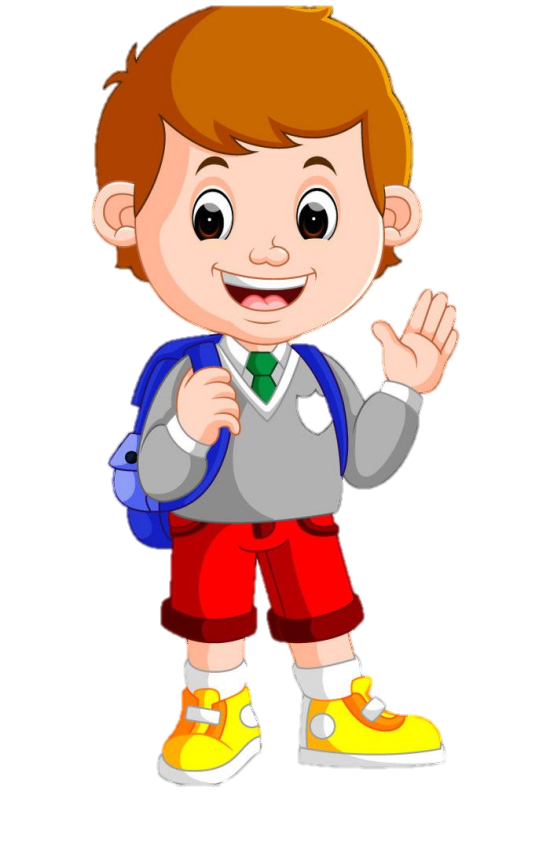 Phong là bạn thân của em từ lớp Một .
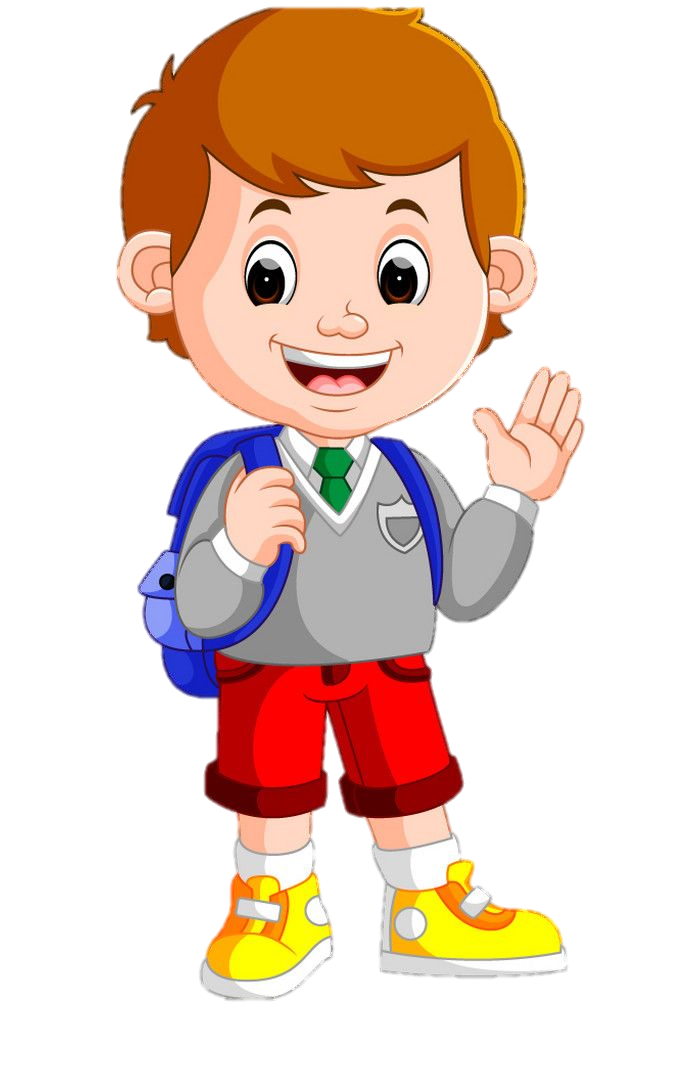 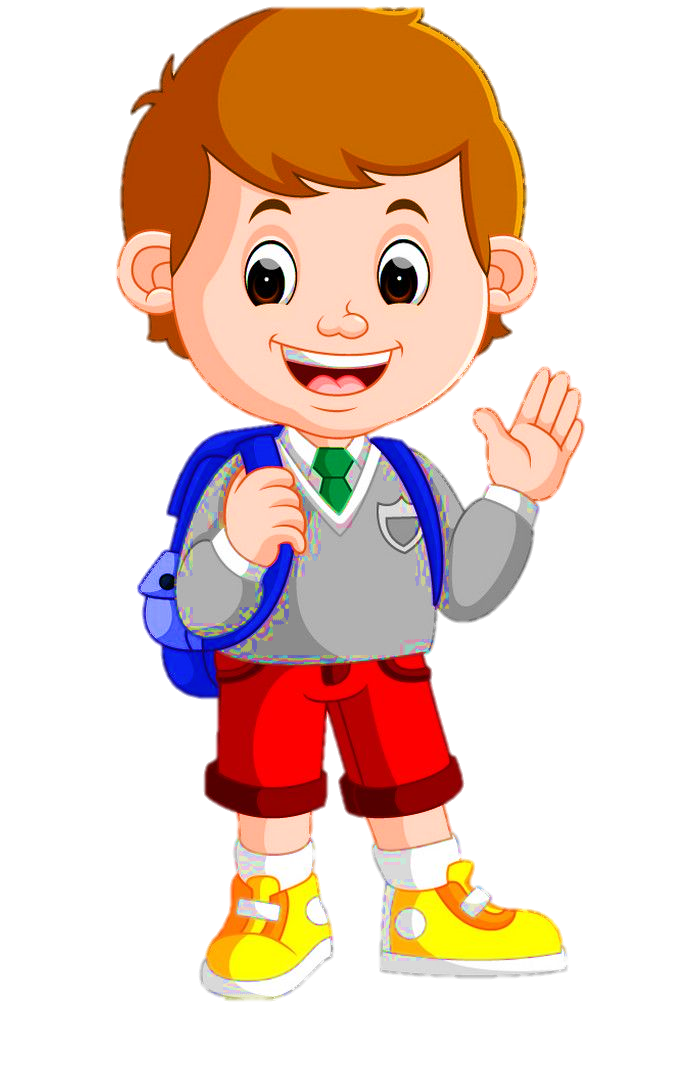 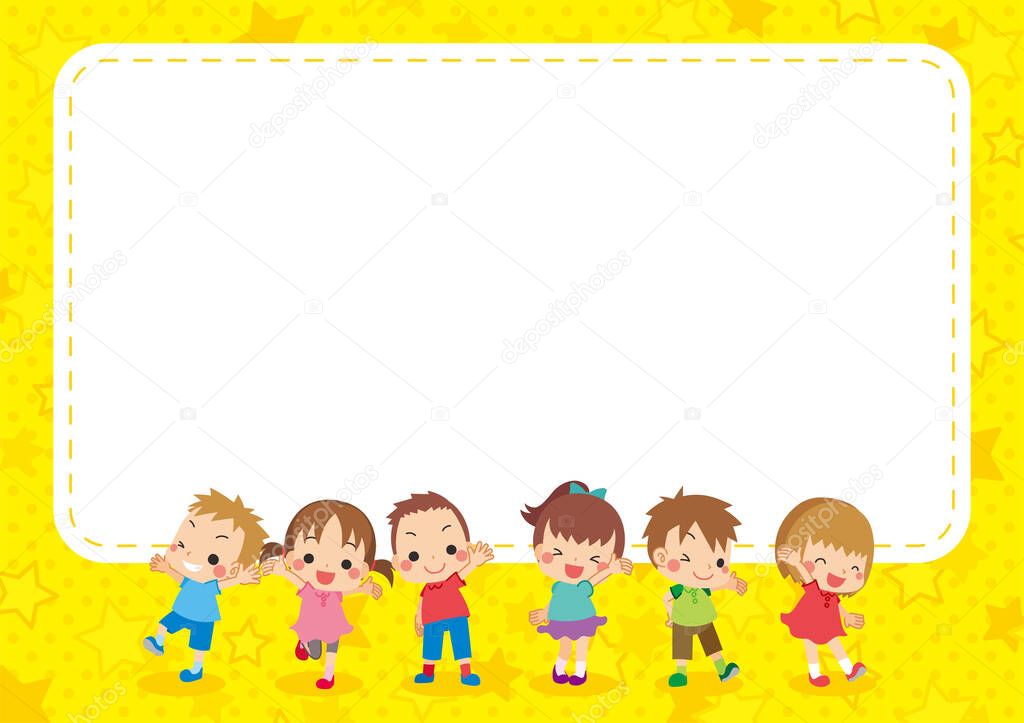 Cô chào các con. 
Chúc các con chăm ngoan, học tốt.